Валеологическиездоровьесберегающие игровые технологии
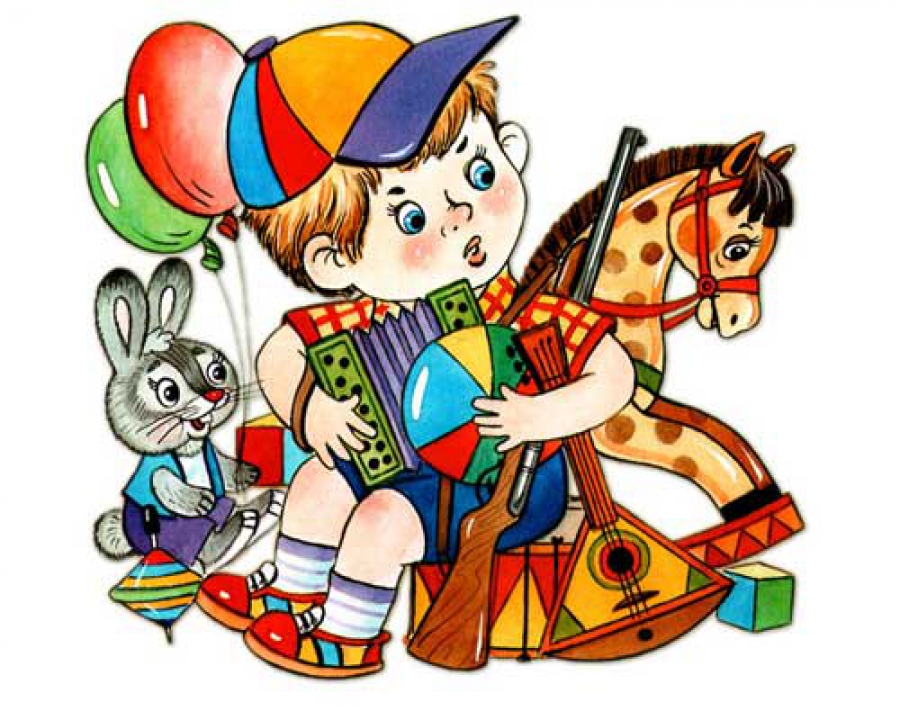 «Летний дождь»
« Здоровье – это состояние человека, которому свойственно не только отсутствие болезней, но и полное физическое, душевное и социальное благополучие».( из устава Всемирной Организации Здравоохранения)
Валеологическое воспитание – это процесс, который направлен на достижение воспитанниками телесного, социального здоровья и благополучия. Социальная, физическая, психическая и нравственная реализация детей признана первостепенной задачей. 
    Дети должны осознать, что нужно бояться не микробов и вирусов, а ошибочных мыслей, действий, нездорового образа жизни.                                                                                                                                     Учитывая стремление ребёнка реализовать себя как субъекта в сферах жизнедеятельности, самостоятельно найти и применить необходимые знания и умения продемонстрировать свою активность, инициативность, направленность на результат, процесс воспитания дошкольников как субъектов здоровьесберегающей деятельности закономерно ищет те формы организации работы, которые эффективны в достижении поставленной цели.
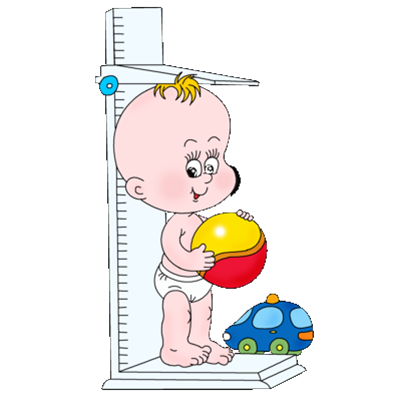 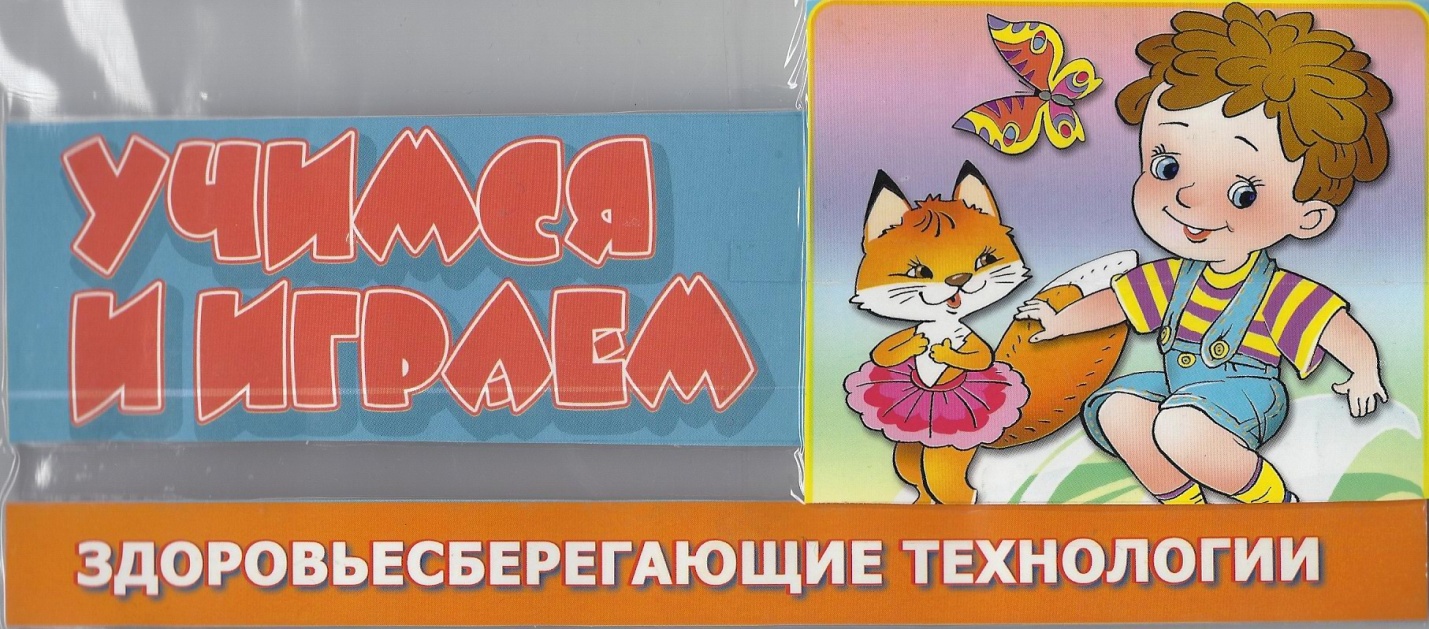 Дидактическая здоровьесберегающая игра 
«Когда тайное становится явным» или «Анатомический» фартук для малышей. 
(модель внутренних органов человека)

Чему дети научатся:
Получат представление о внутренних органах и об их взаимном расположении.
Анатомическая информация приобретет личностно - ориентированную направленность.
Получат представление о том, что и где находится внутри именно у них.
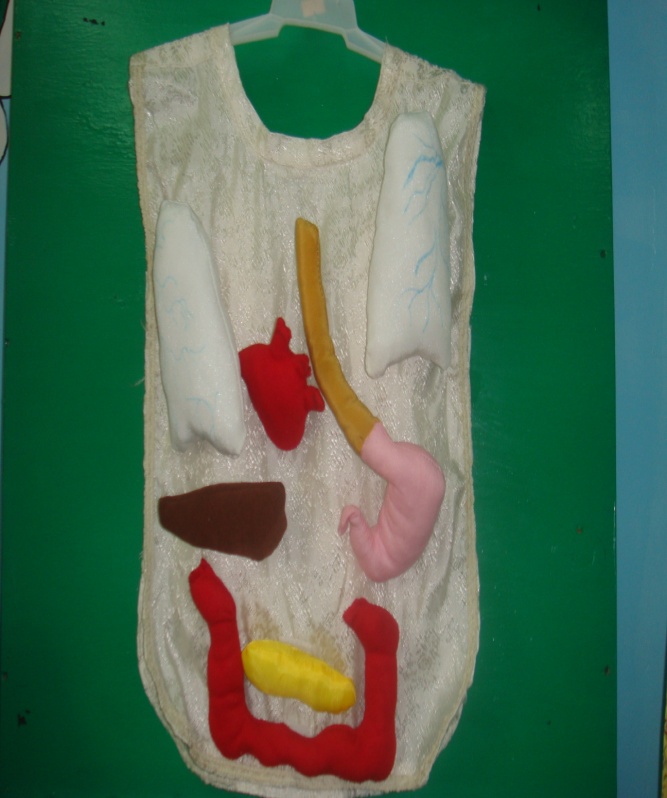 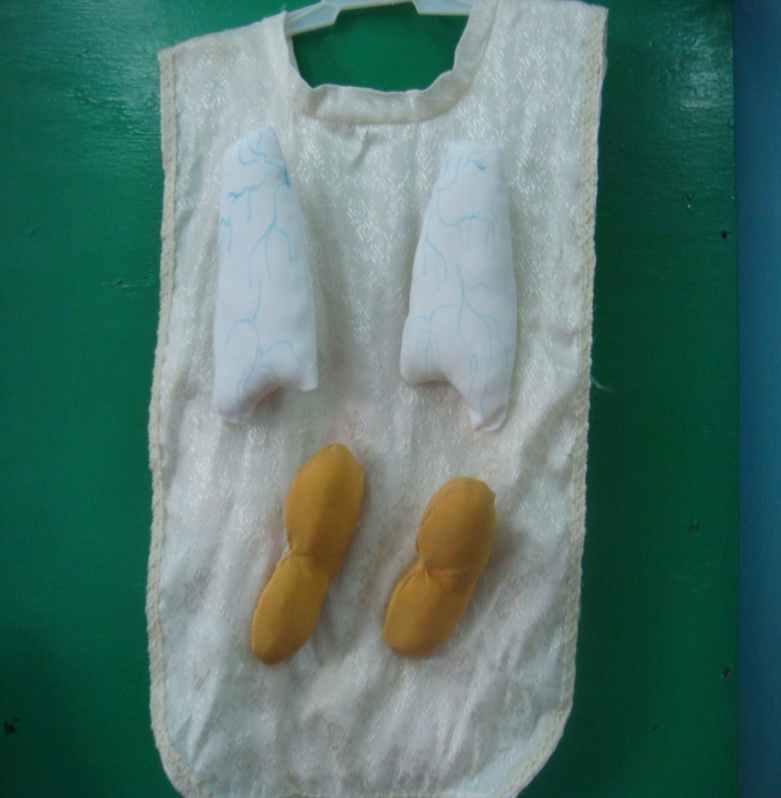 Закреплять место положения внутренних органов можно при помощи разнообразных дидактических игр: «Чего не хватает?», «Что изменилось?»,  «Найти ошибку!», «Найти место!».
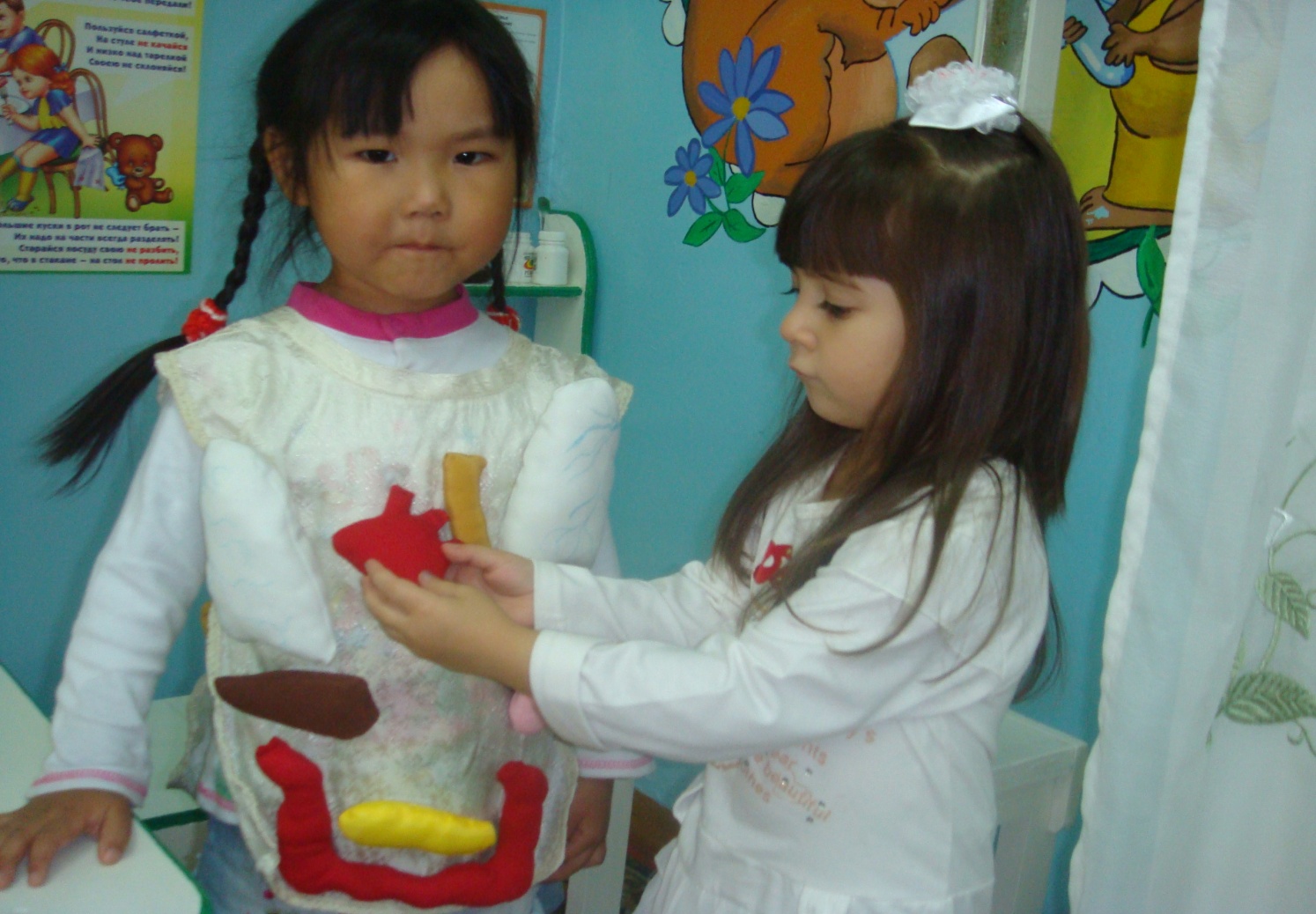 Обучающая и  конструктивная  сила липучек, на которые крепятся подушечки – органы, в педагогике была доказана не раз.
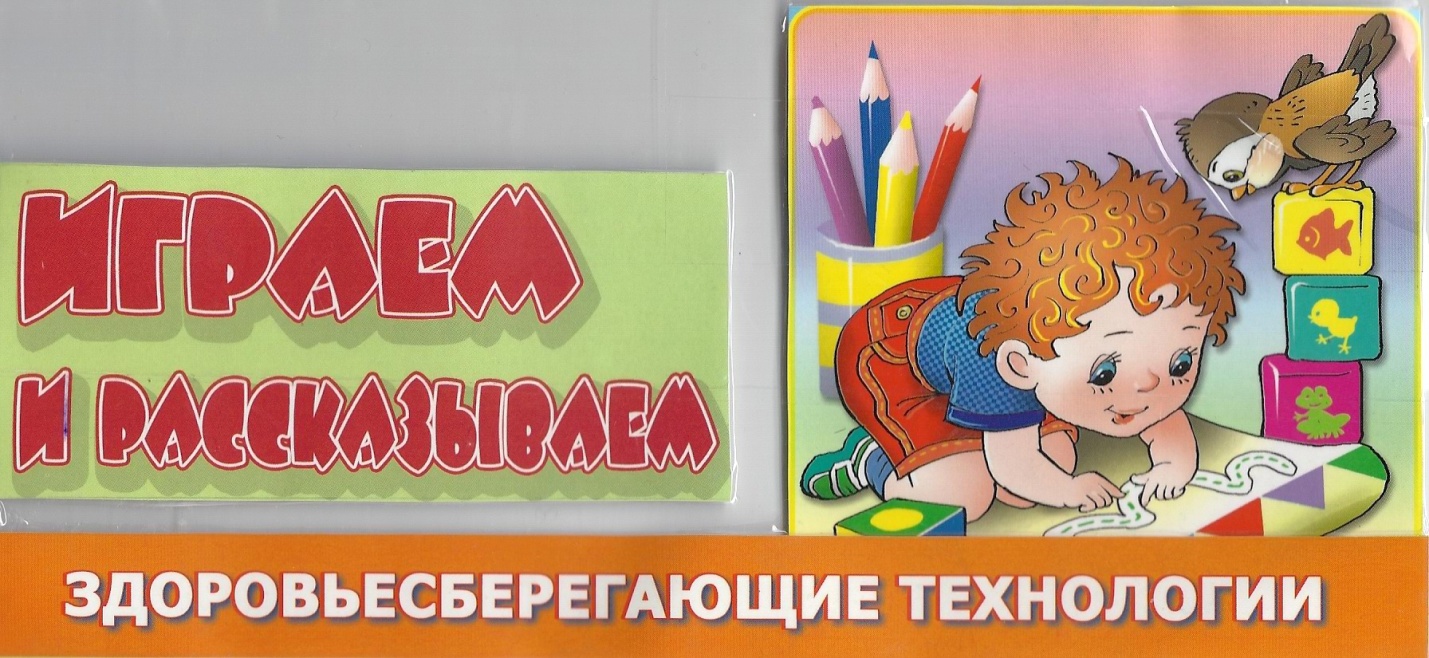 Дидактическая здоровьесберегающая игра 
«Играем и рассказываем"
Чему дети научатся:
Внимательно слушать небольшой текст и рассматривать иллюстрации.
Отвечать на вопросы фразой.
Участвовать в диалоге принимая на себя роль героя рассказа.
Выполнять в игре конкретные имитационные действия по речевому сигналу.
С помощью взрослого придумывать продолжение рассказа по картинке.
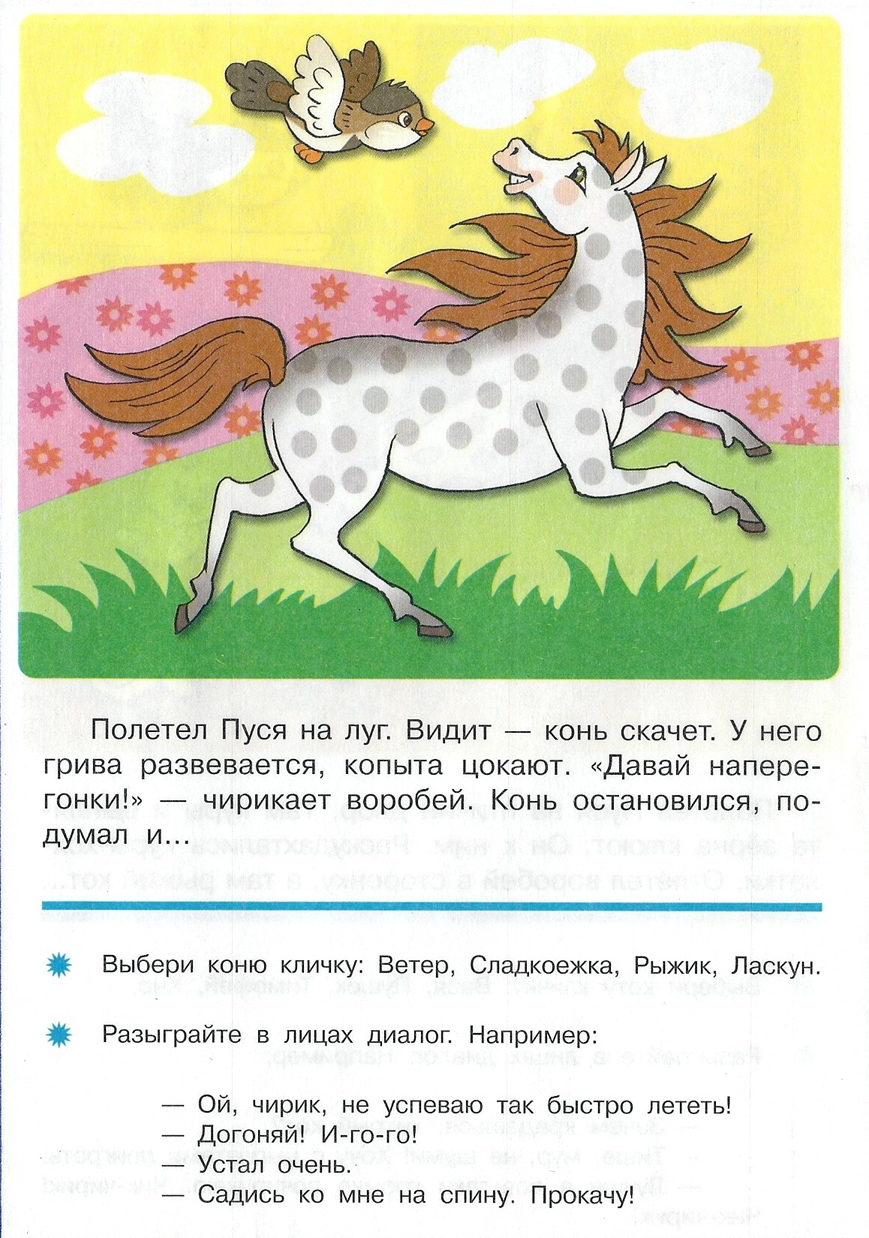 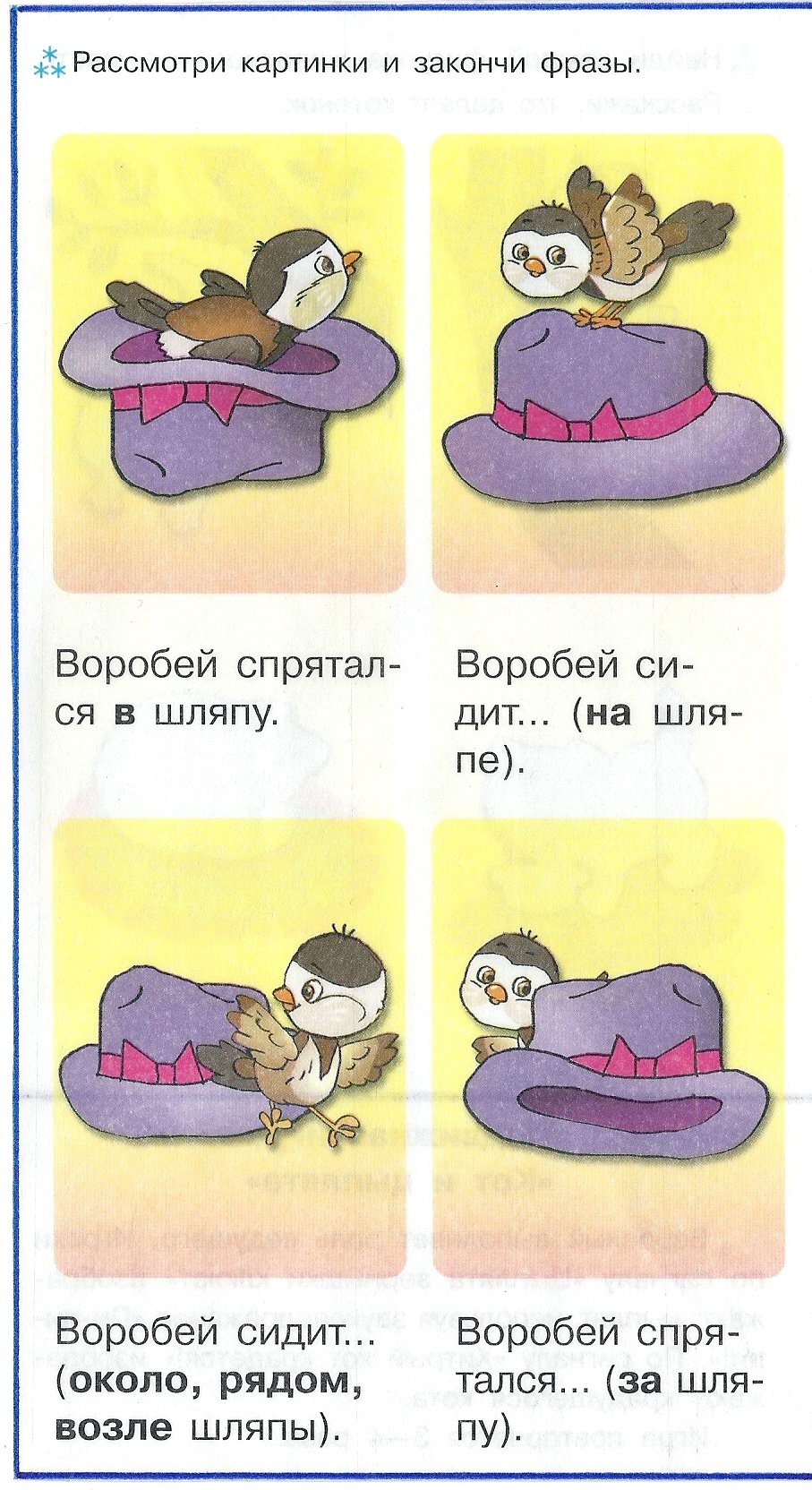 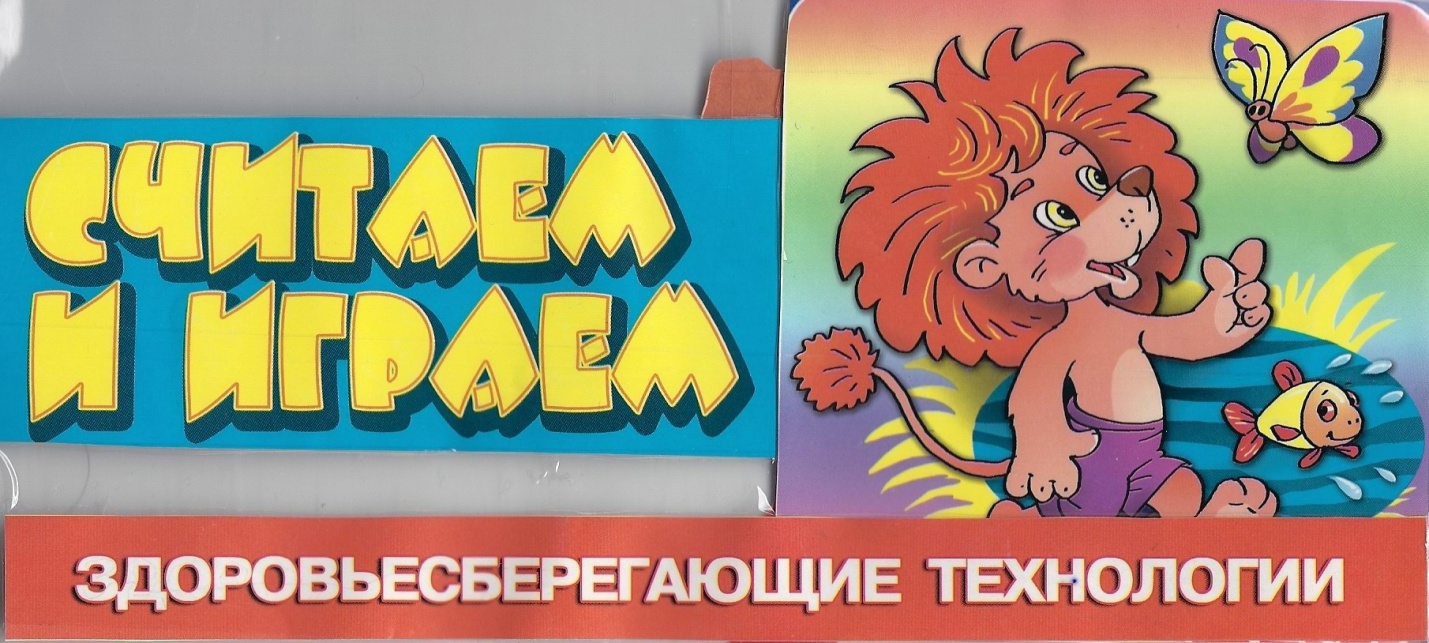 Дидактическая здоровьесберегающая игра 
"Считаем и играем".
Чему дети научатся:
Внимательно слушать небольшой текст и рассматривать иллюстрации.
Различать и называть основные цвета спектра.
Различать правую и левую руку.
Составлять группу из отдельных предметов и выделять из неё один.
Пересчитывать предметы.
Понимать вопросы: "Сколько?", " Чего больше?", " Поровну ли?".
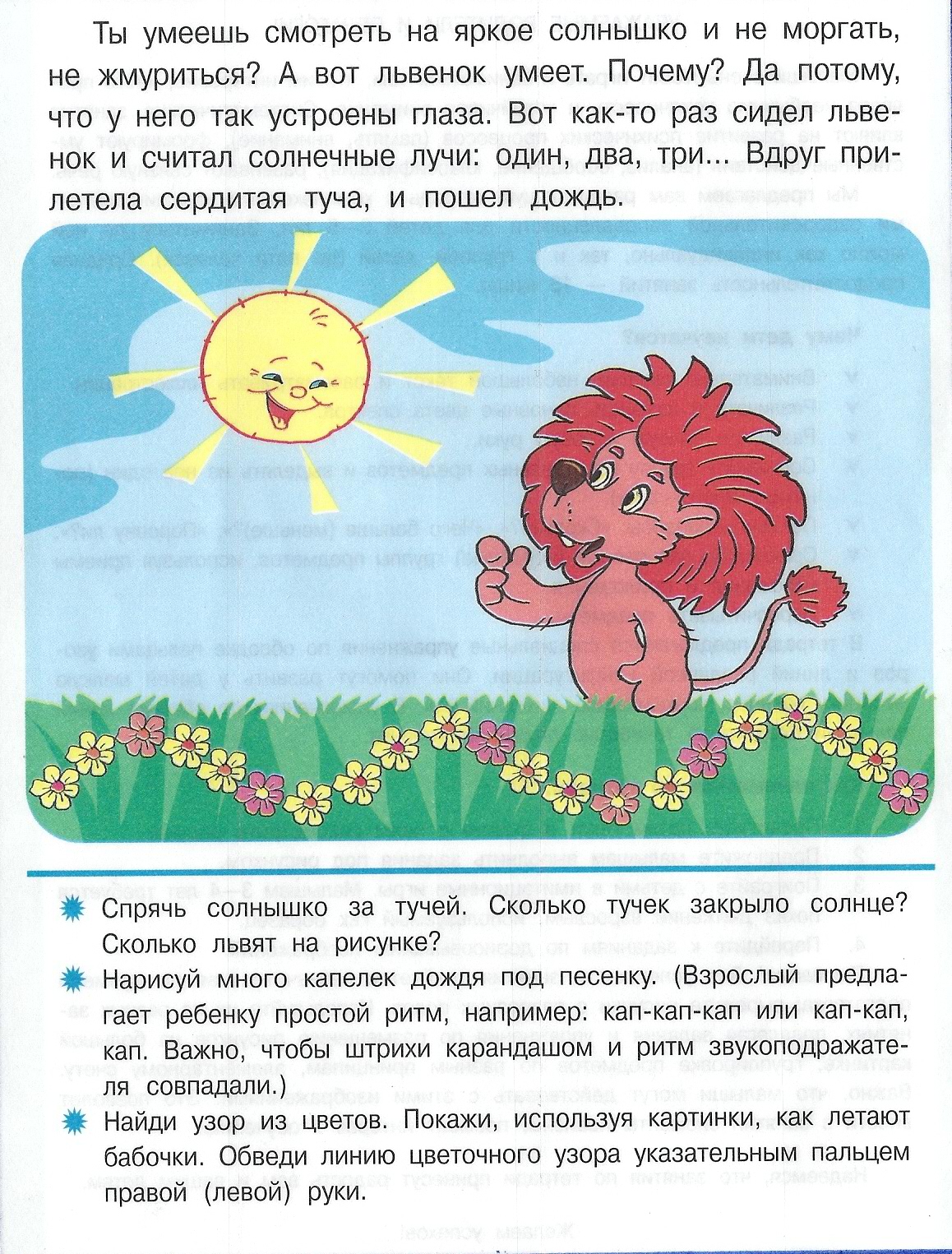 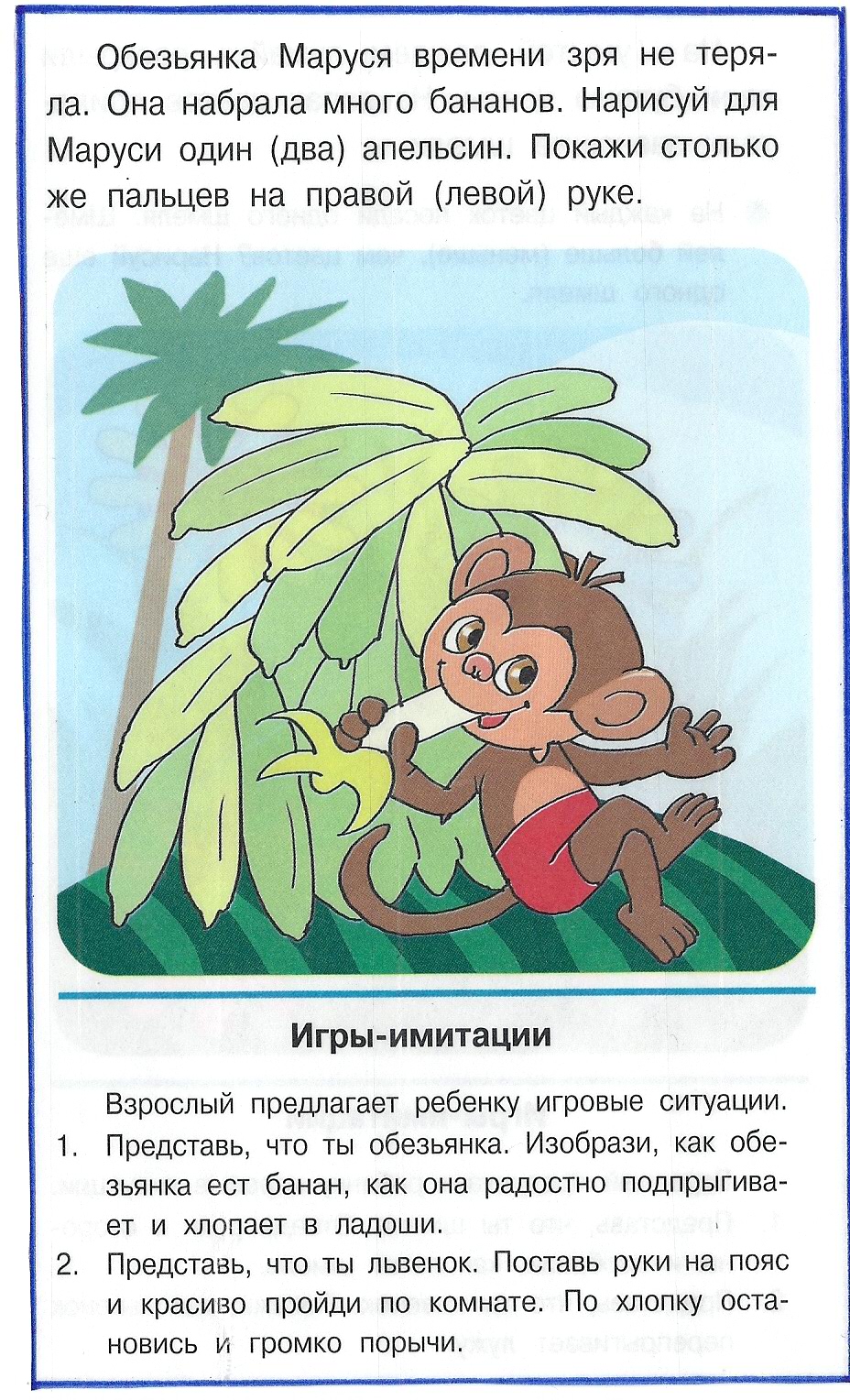 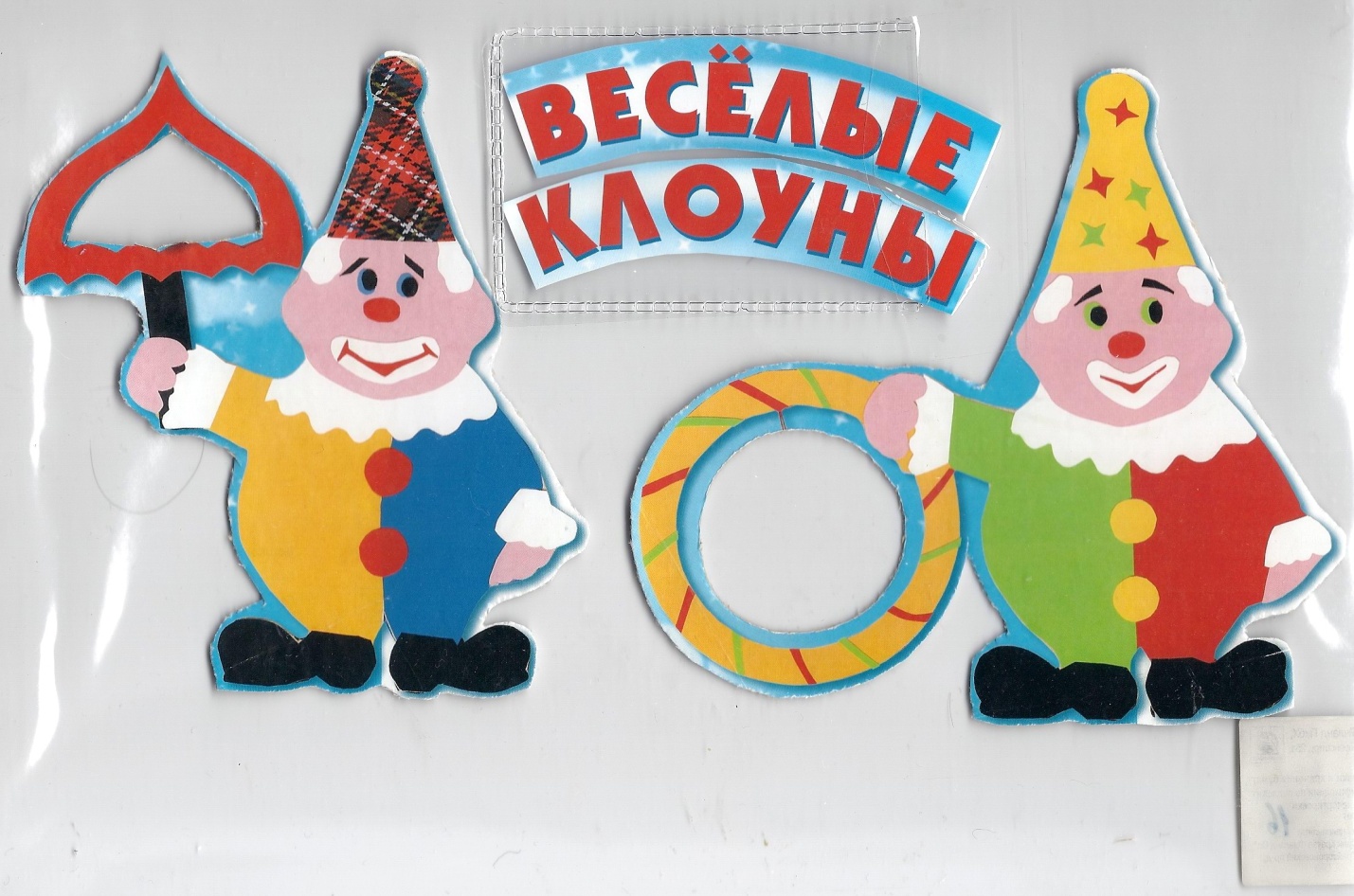 Дидактические здоровьесберегающие игры
Пиктограммы: "Веселье",  "Грусть",  "Подари цвет радости", 
" Весёлые клоуны".

Чему дети научатся:
Устанавливать связь между эмоциями и цветом.
Видеть связь между своим хорошим настроением
       и настроением окружающих.
Различать положительные и отрицательные эмоции.
Закрепятся знания детей о здоровье.
Получат навык правильного дыхания. 

В обруче одного клоуна и в зонте другого на нитках крепятся комочки ваты. Их следует менять после каждого использования. Упражнения для развития дыхания лучше проводить стоя. Игрушку ребёнок держит в руке на расстоянии 10-15см. от губ, дует на комочки пытаясь их поместить в "окошечко" не раздувая щёк, не поднимая плечи.
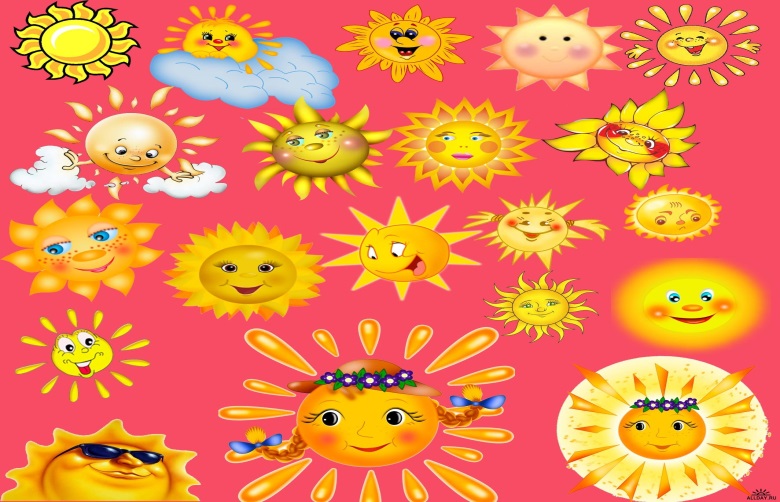 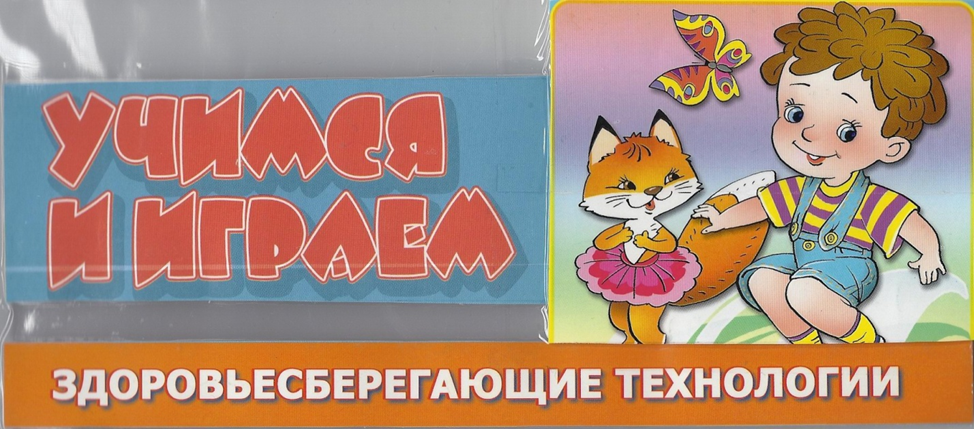 Дидактические здоровьесберегающие игры
"Одень куклу по погоде" 
Чему дети научатся:
Подбирать предметы одежды в соответствии с погодой.
Точно соблюдать последовательность одевания.
Закрепятся знания о теле человека.
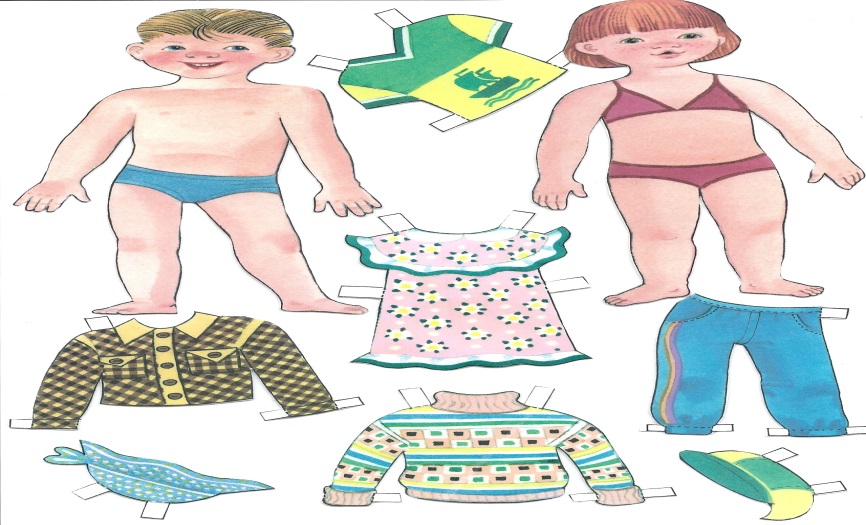 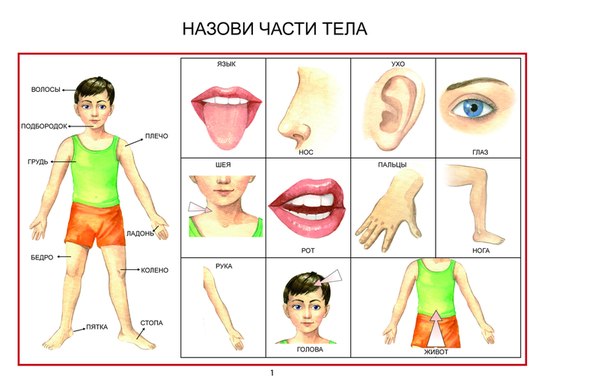 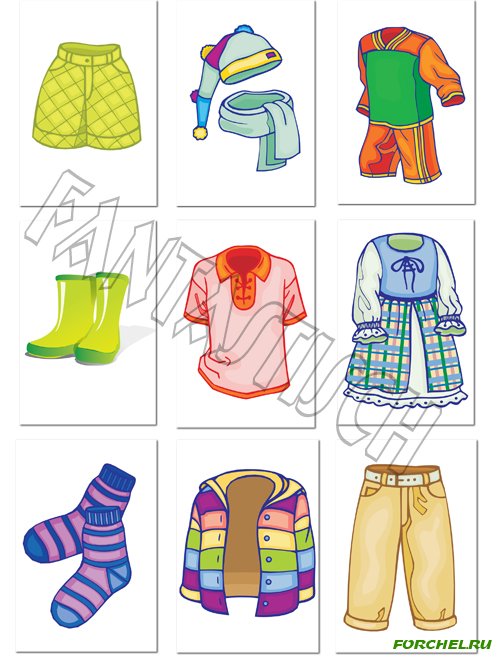 "Посуда", "Вредные и полезные продукты".

Различать правую и левую сторону.
Классифицировать предметы посуды, продукты питания.
Точно знать правила поведения за столом.
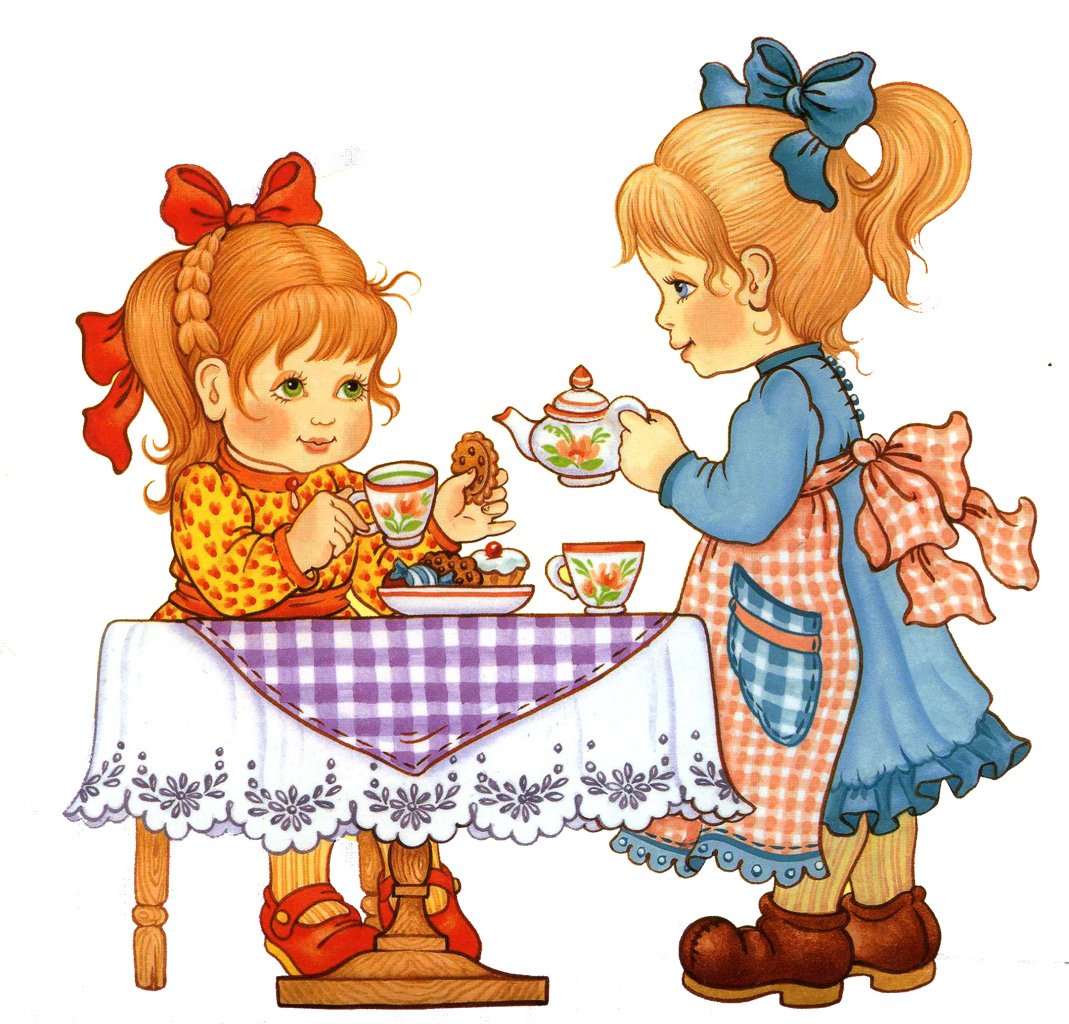 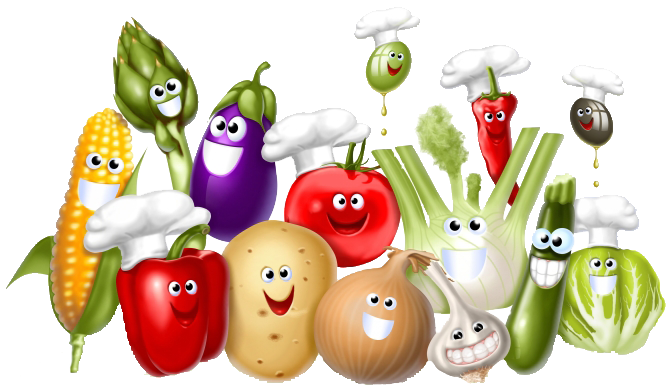 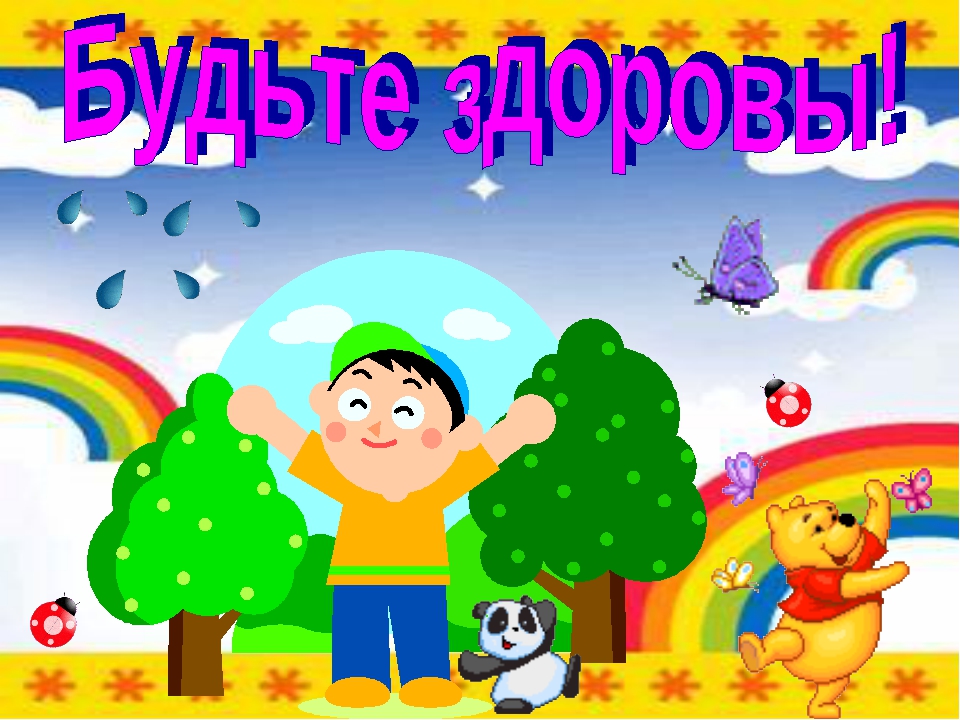